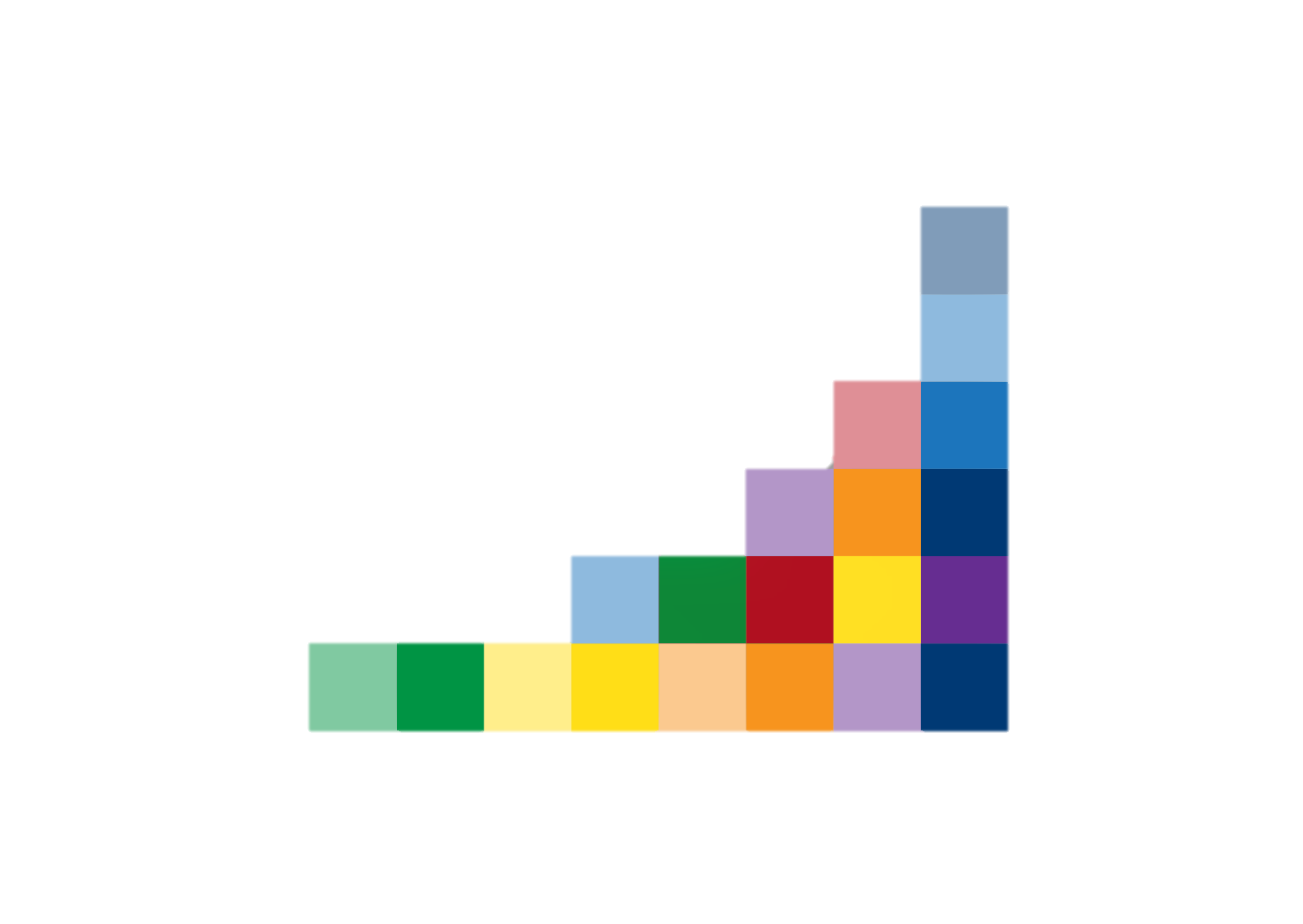 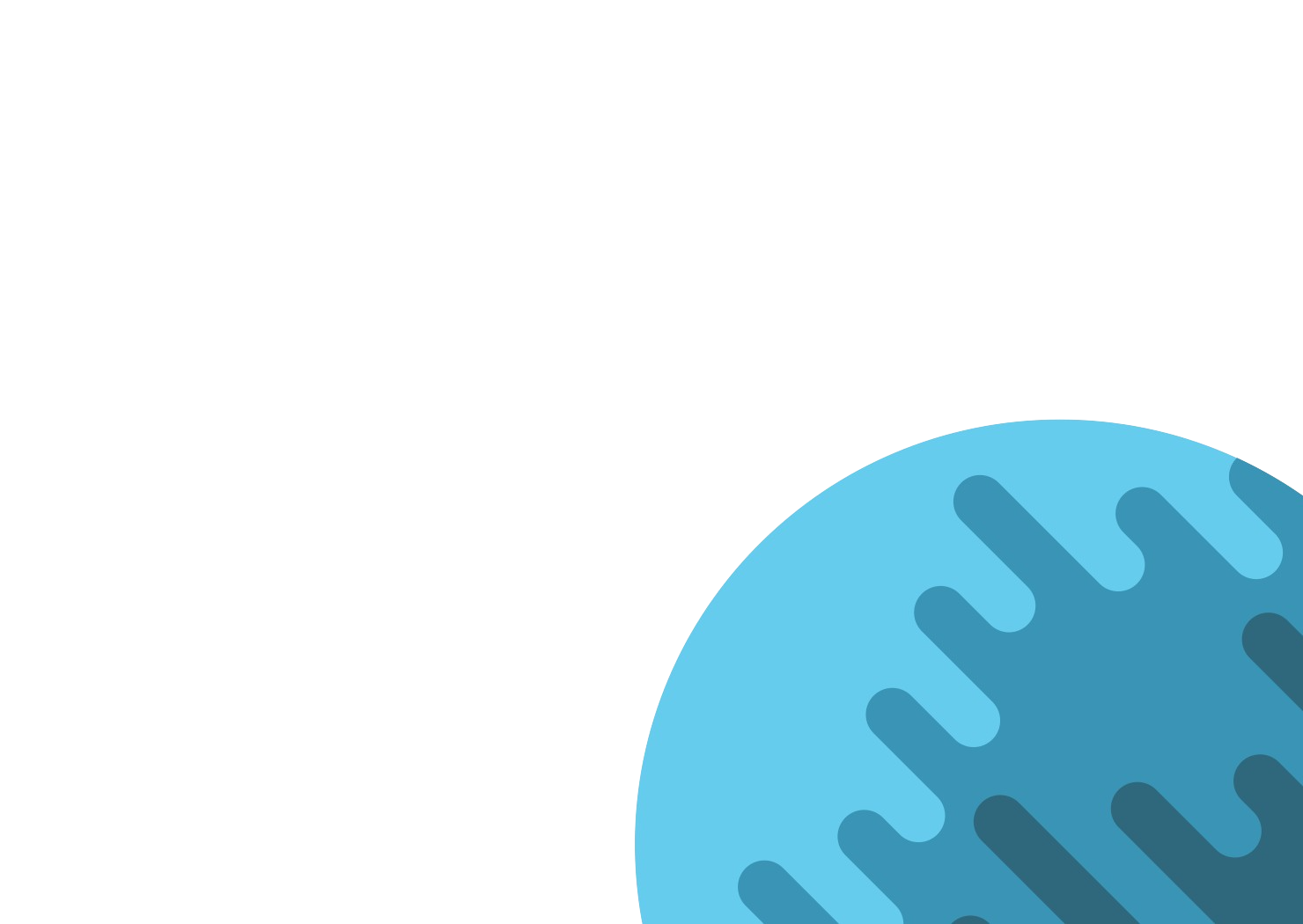 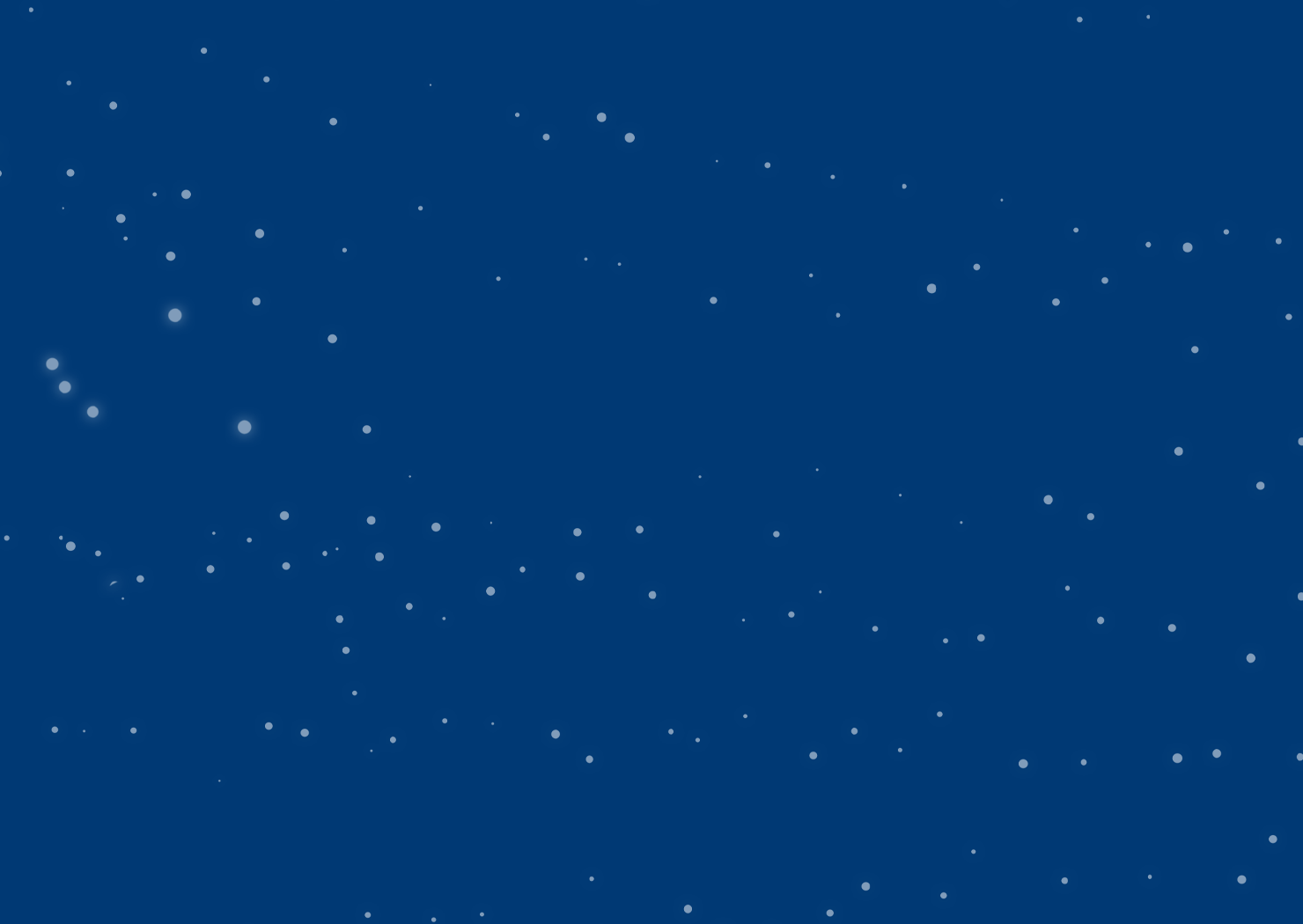 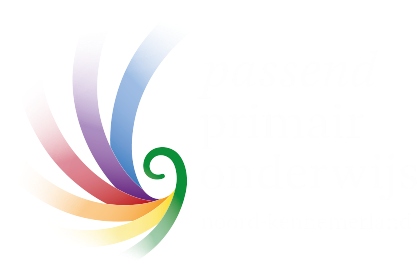 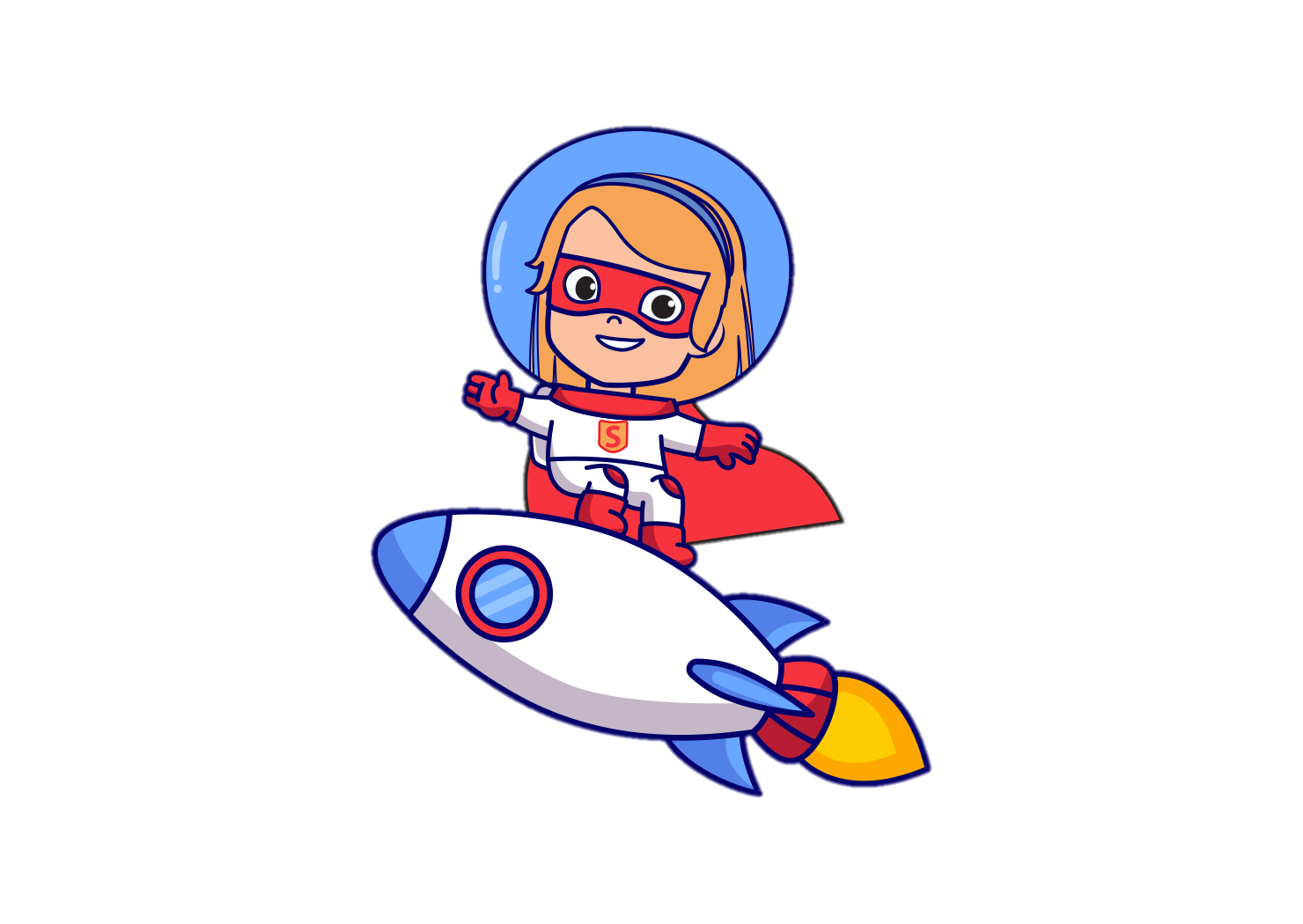 Toekomsten maken we nu!
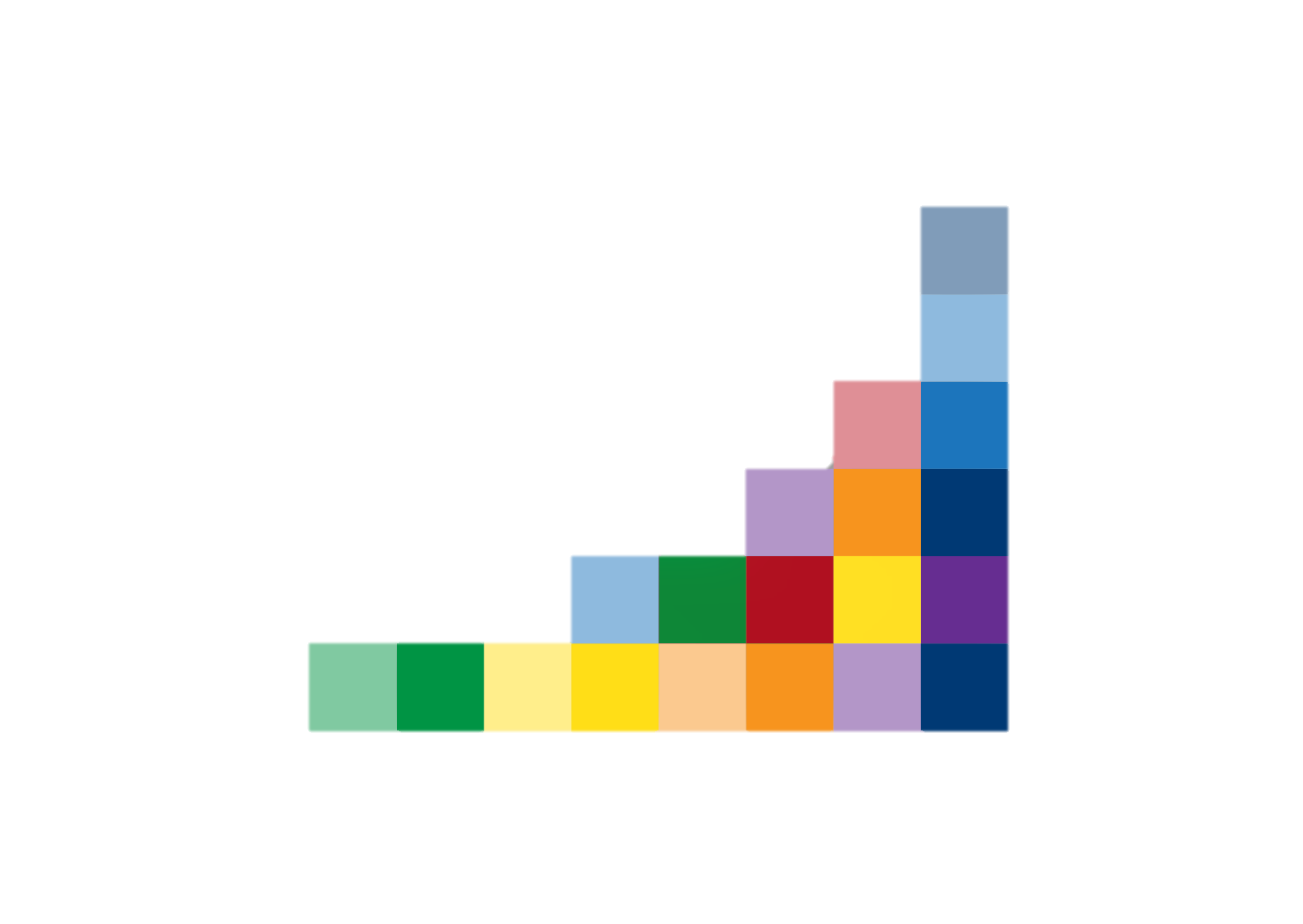 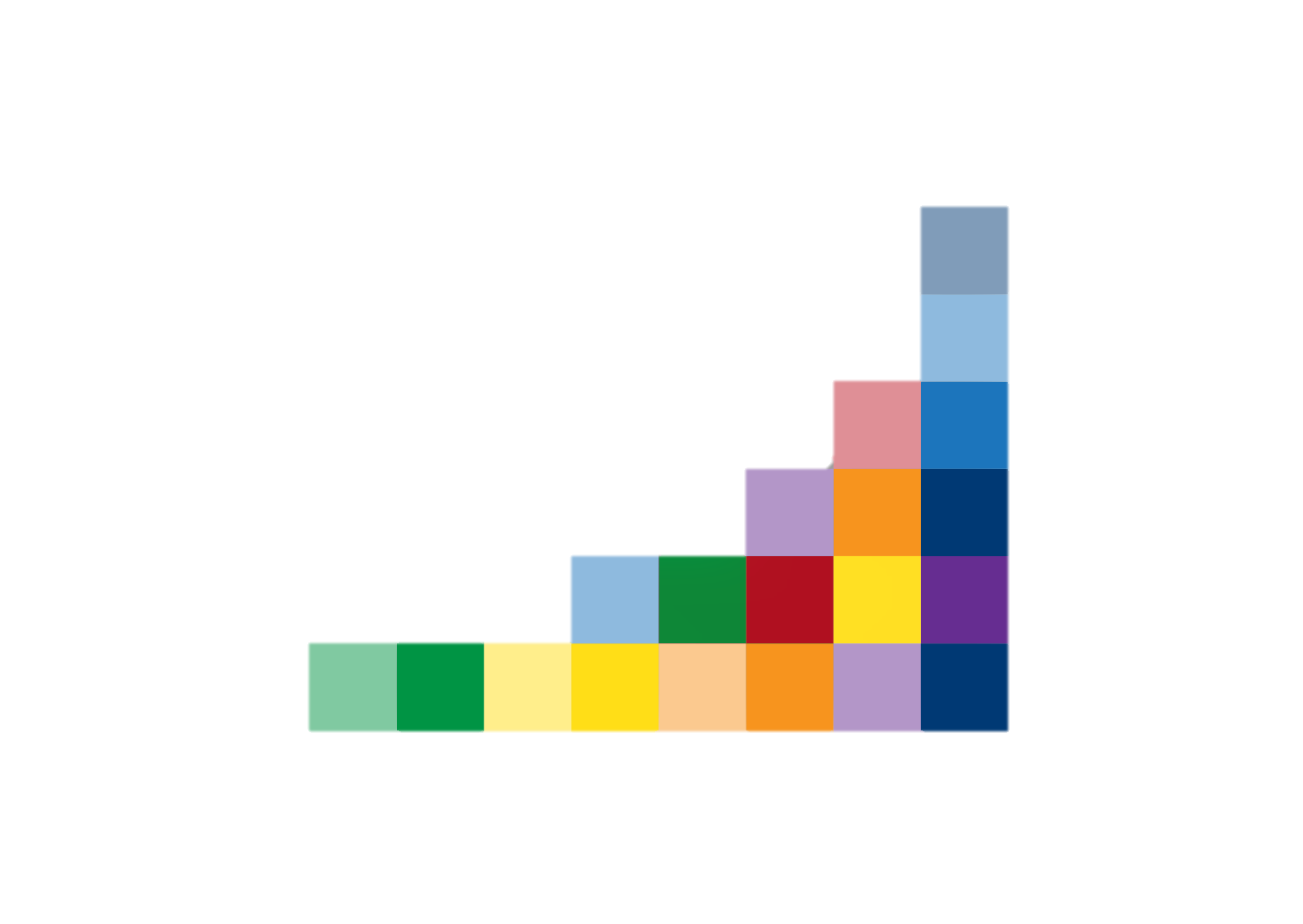 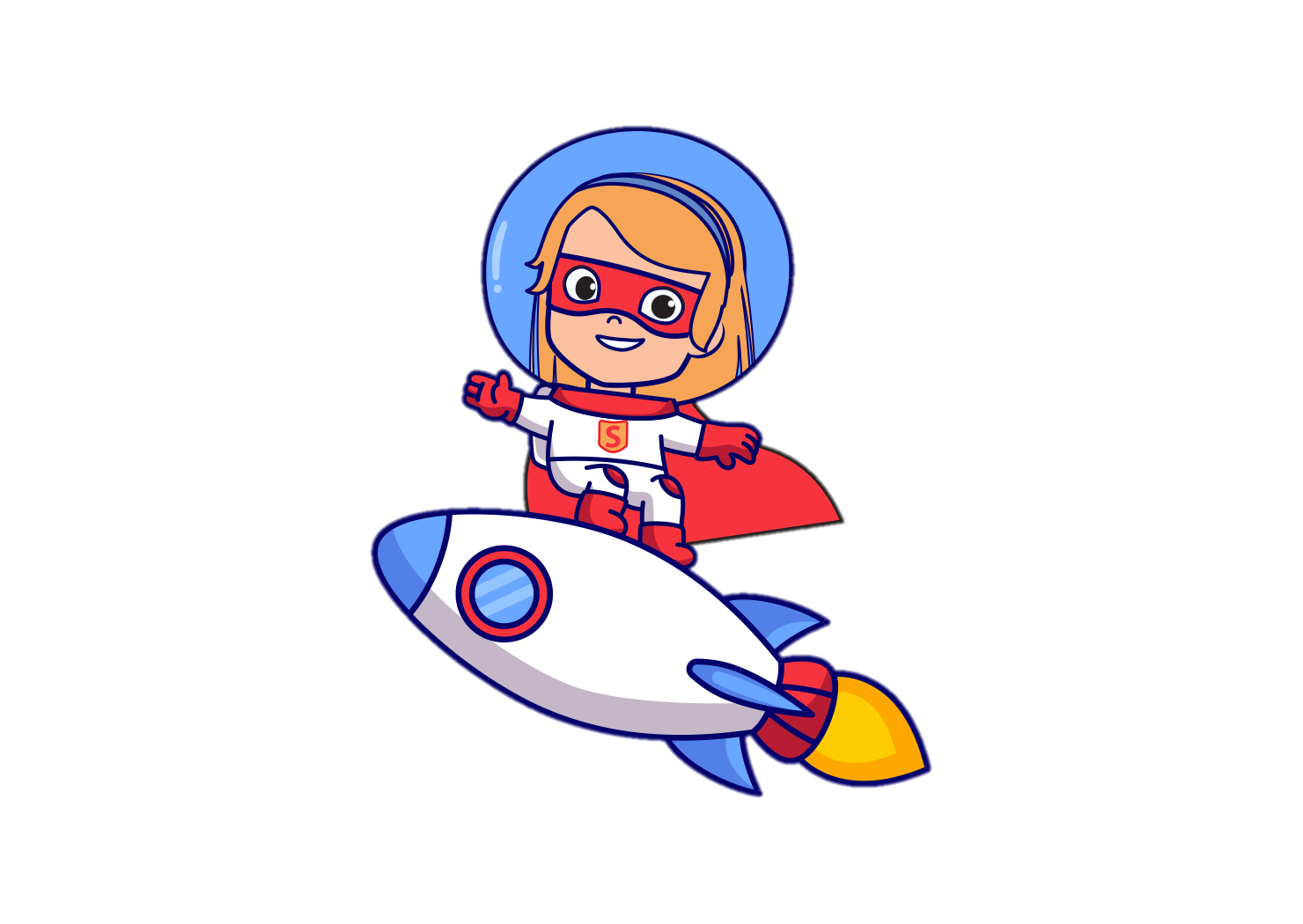 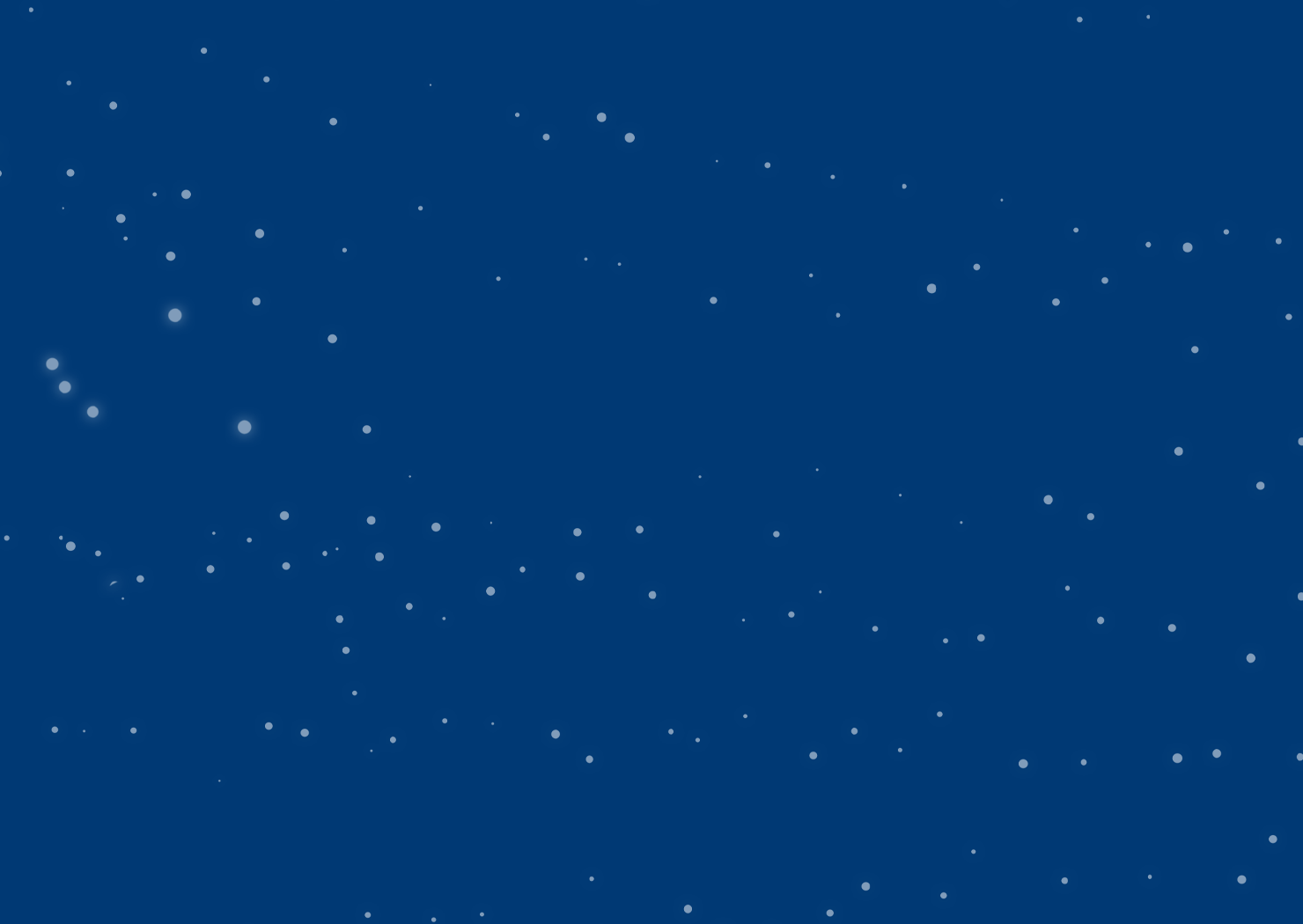 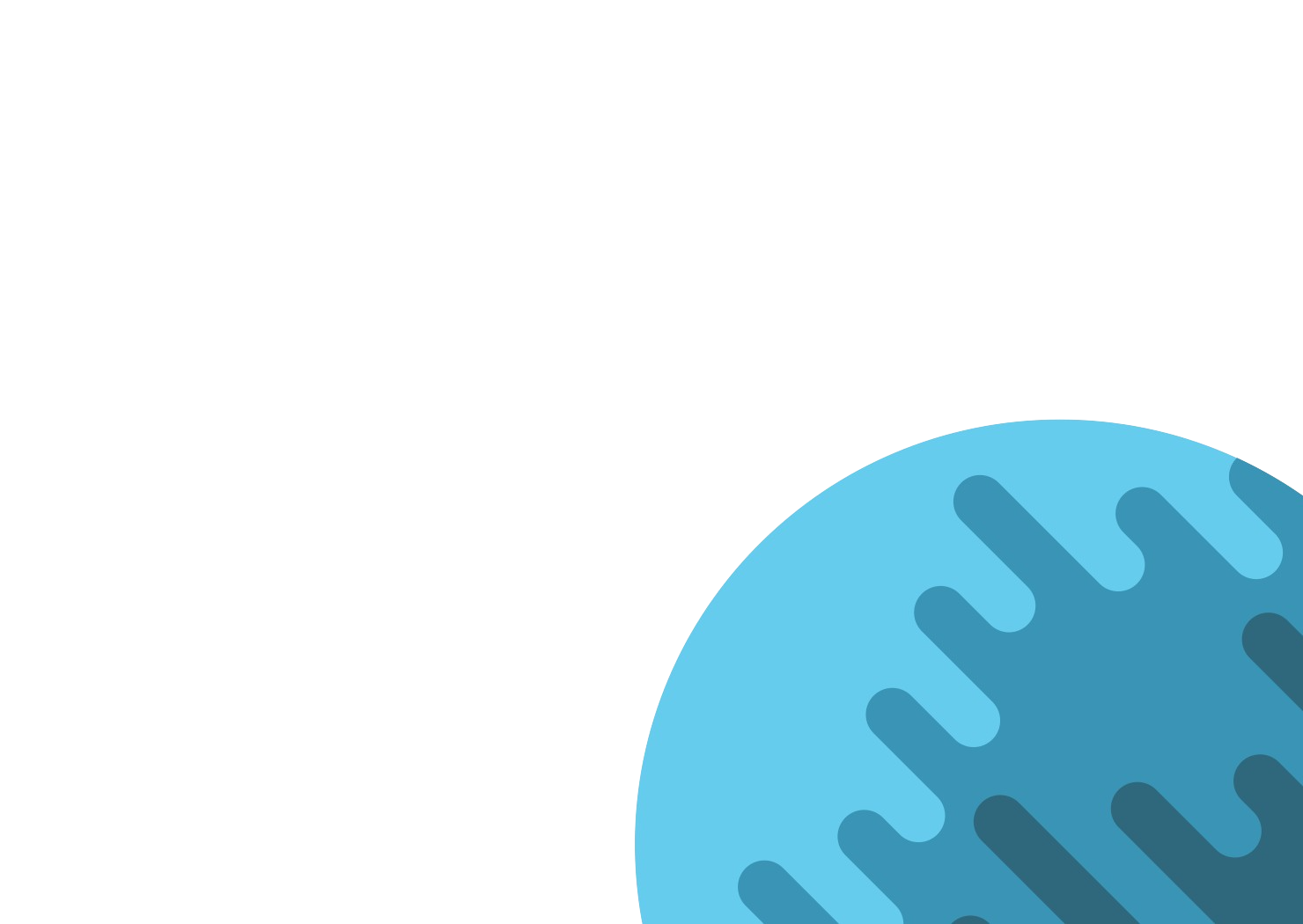 Toekomsten maken we nu!
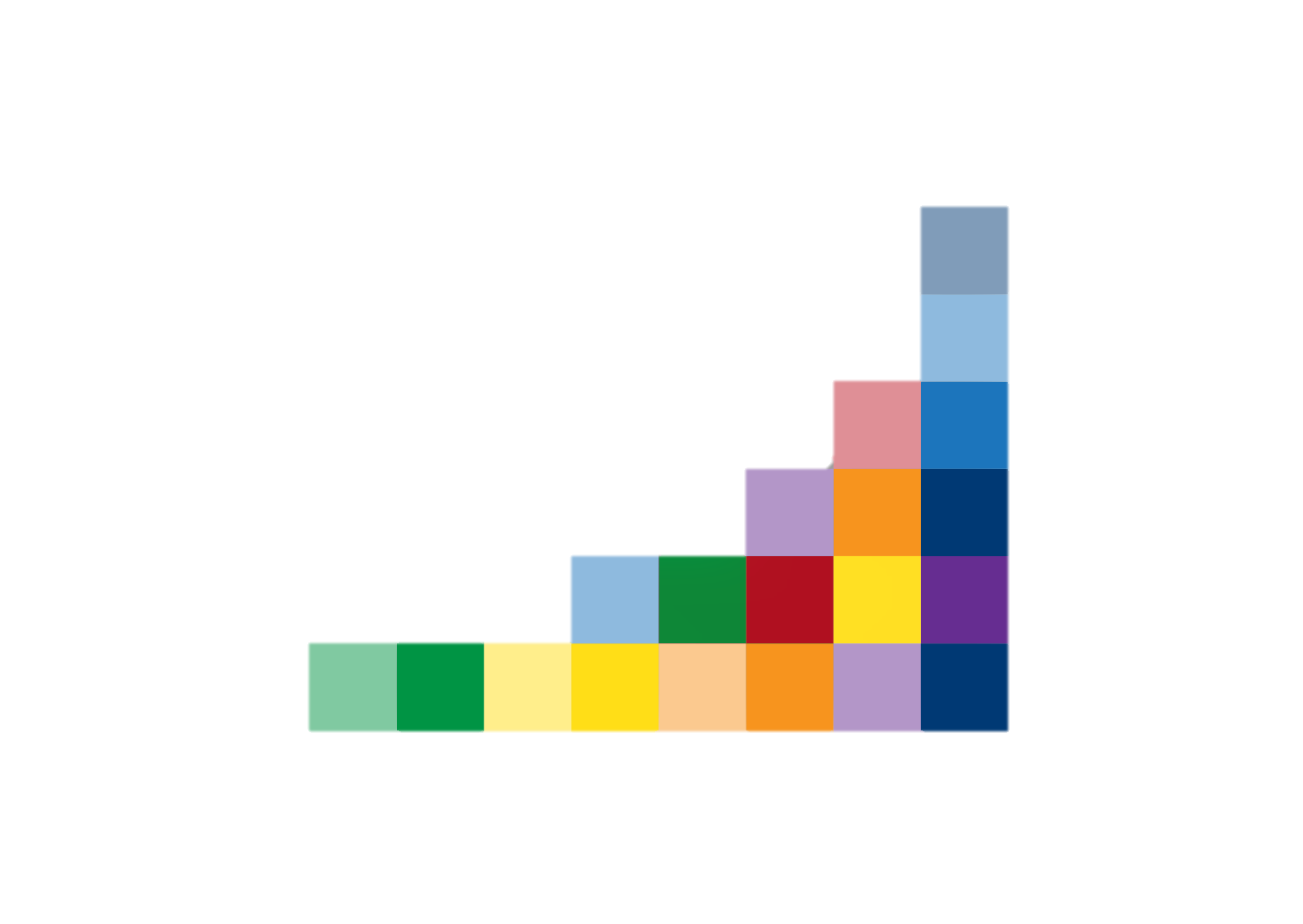 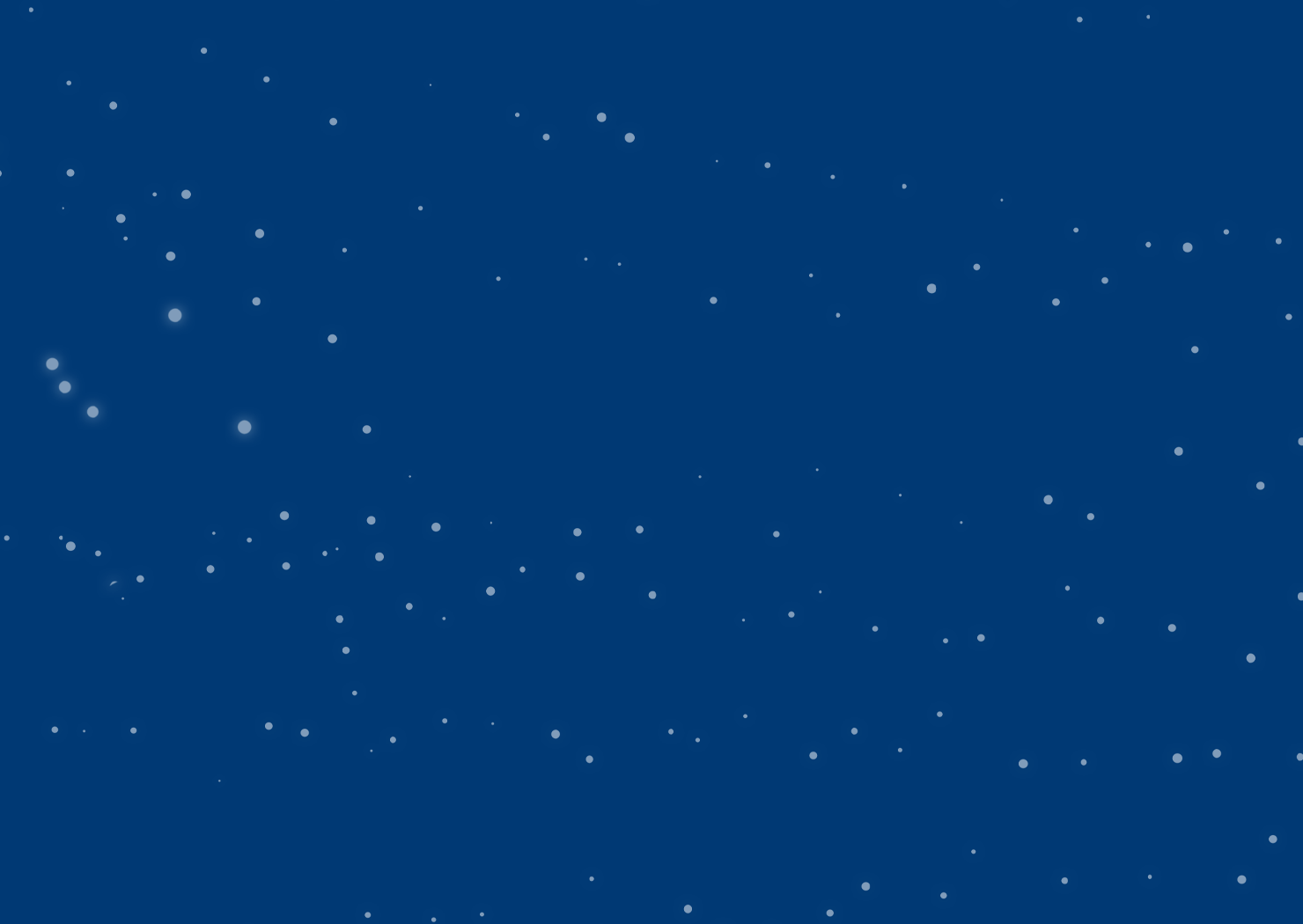 Wouter Staal
Hoogleraar Klinische kinder- en jeugdpsychiatrie aan het Radboudumc en Karakter Universitair Centrum 
Bijzonder hoogleraar Autisme aan de faculteit sociale wetenschappen, Leiden
Variatie omarmen
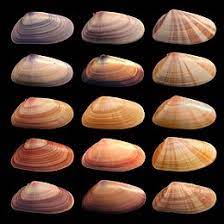 Wouter Staal, september 2023
3
Bespreek punten
variatie is de norm
onze hersenen: denken en voelen in interactie met omgeving
het bio-psycho-sociaal model
veerkracht bevorderen
4
Variatie is de norm
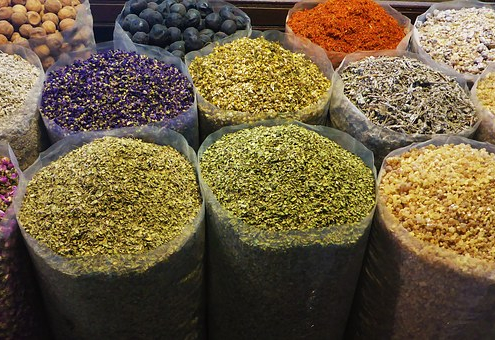 5
Variatie is de norm
Forse bandbreedte
Kritische periodes
Cognitieve ontwikkeling (>25jaar) 
Sociaal-emotionele ontwikkeling (levenslang) 
Zintuiglijke en sensomotorische ontwikkeling (>18 jaar)	
Taal-spraakontwikkeling (>25 jaar)
Lichamelijke ontwikkeling (>25 jaar)
Niet lineair
Lastig voorspelbaar
6
Variatie is de norm
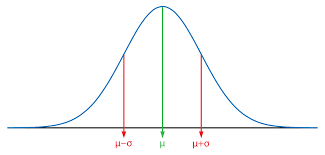 Kwetsbare kinderen en jongeren
niet sterk
sterk
Psychische gesteldheid
7
Variatie is de norm
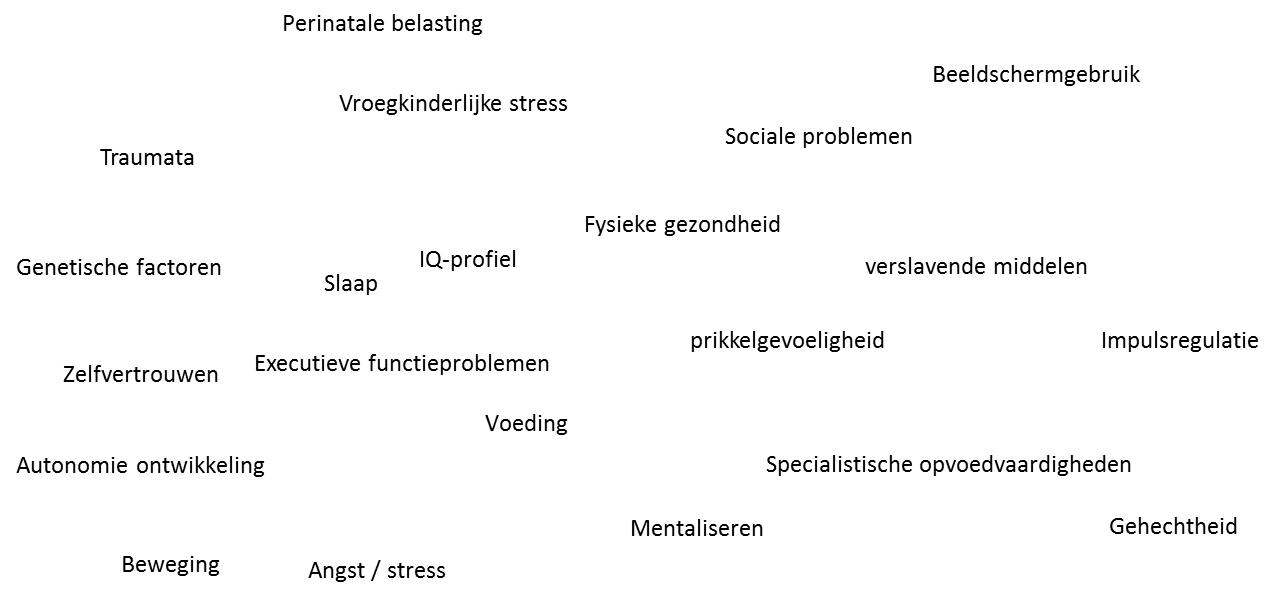 8
Variatie is de norm: 
kwetsbare kinderen en jongeren
Vraagt om aanpak over classificatie heen (“transdiagnostisch”)
Vraagt om niet symptoom gerichte effectmeting 
Uiteindelijk is bevordering van veerkracht altijd het doel
9
Onze hersenen: denken en voelen in interactie met omgeving
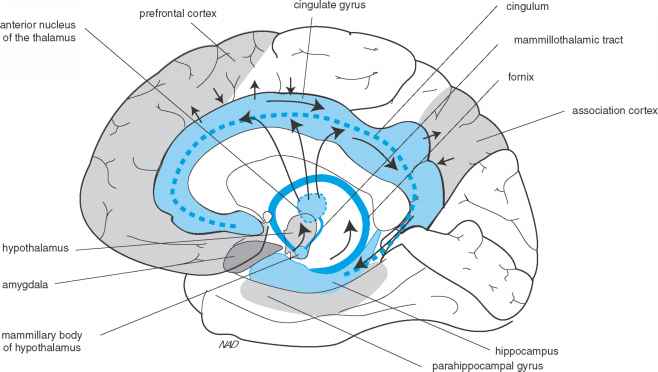 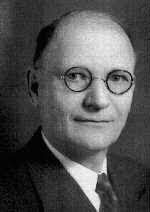 Papez
Limbische systeem
10
Onze hersenen: denken en voelen in interactie met omgeving
De essentie van het limbische circuit is dat het een gesloten loop vormt en dat het dus om een zeer nauw interacterend neuronaal netwerk gaat. De populistische gedachte dat er een “reptielenbrein” zou zijn naast een “rationeel” brein is dan ook onjuist, ook vanuit evolutionair oogpunt.
11
Onze hersenen: denken en voelen in interactie met omgeving
Hersenen ontwikkeld om als individu interactie aan te gaan met omgeving
Vooral ook de medemens
Veel gedrag gevolg van die interacties
12
Onze hersenen: denken en voelen in interactie met omgeving
Perspectief name als hogere hersenfunctie
Onder stress sterk verlies van vermogens
13
Onze hersenen: denken en voelen in interactie met omgeving
Mens neigt tot “egocentrische” perspectief name
Probleemgedrag vaak gezien als wat is er mis met de ander
Maar dat kan Astrid beter uitleggen….
14
Onze hersenen: denken en voelen in interactie met omgeving
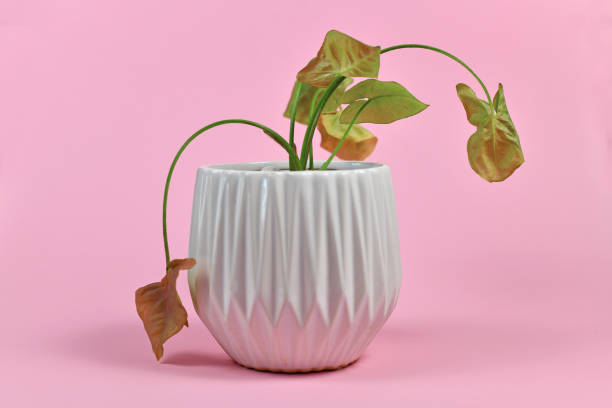 15
Onze hersenen: denken en voelen in interactie met omgeving
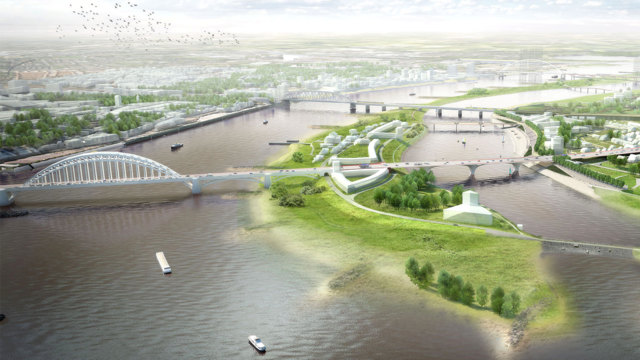 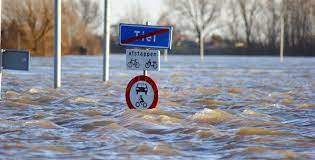 reactief
responsief
16
Bio-psycho-sociaal model
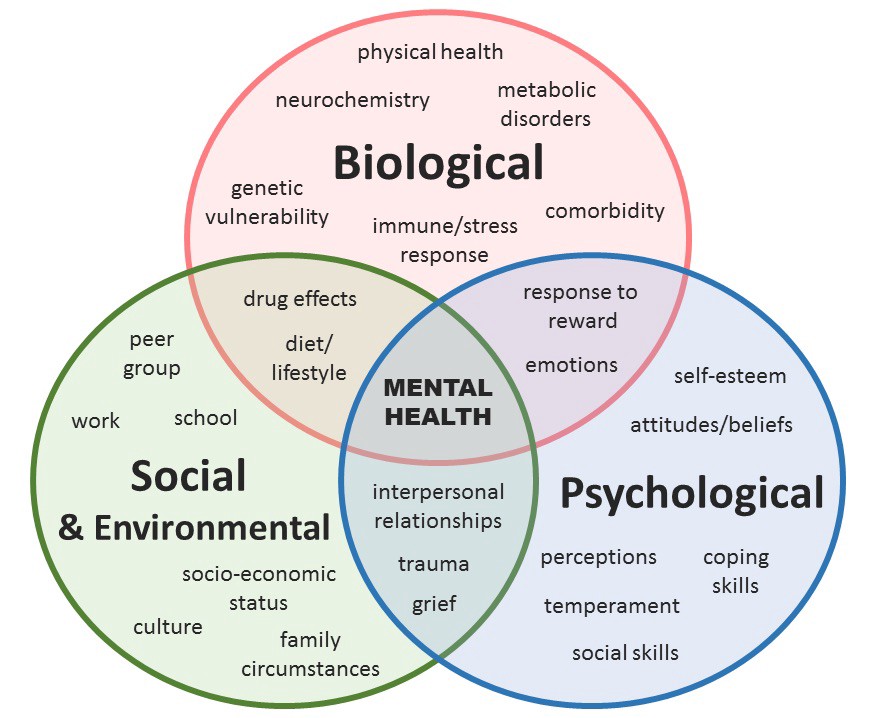 George Libman Engel (1913-1999)
17
Bio-psycho-sociaal model
Emotie regulatie
Zelfbeeld & Zelfvertrouwen
Neurocognitie
Leefstijl
Systemische (ecologische) context
18
Bio-psycho-sociaal model
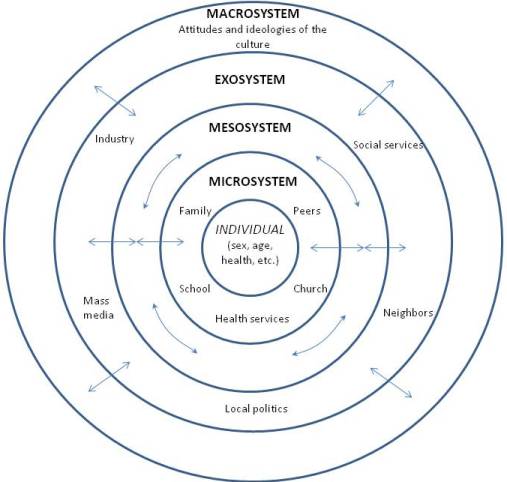 sociaal ecologisch
Systemen staan in verbinding
Kent tijdseffecten
Urie Bronfenbrenner (April 29, 1917 – September 25, 2005)
19
Veerkracht bevorderen
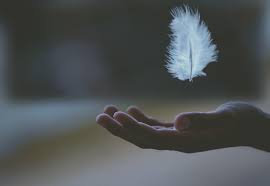 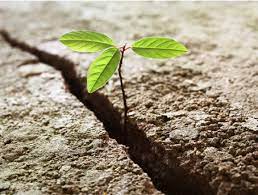 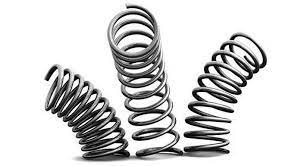 20
Veerkracht bevorderen
Het is geen “easy fix”
Het is niet het omgekeerde van kwetsbaarheid
Er ontbreekt een scherpe definitie
Veerkracht bevorderen
Vermogen om in crisis emotie te reguleren
Beschikken over positief sociaal netwerk
Vermogen om te denken over betere toekomst
Bewustzijn van innerlijke bronnen
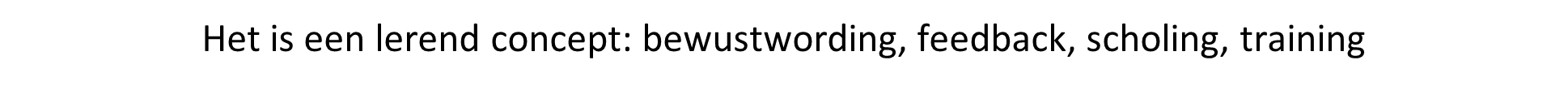 Veerkracht bevorderen
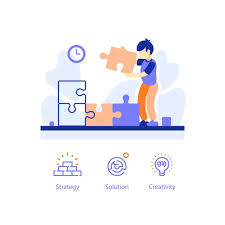 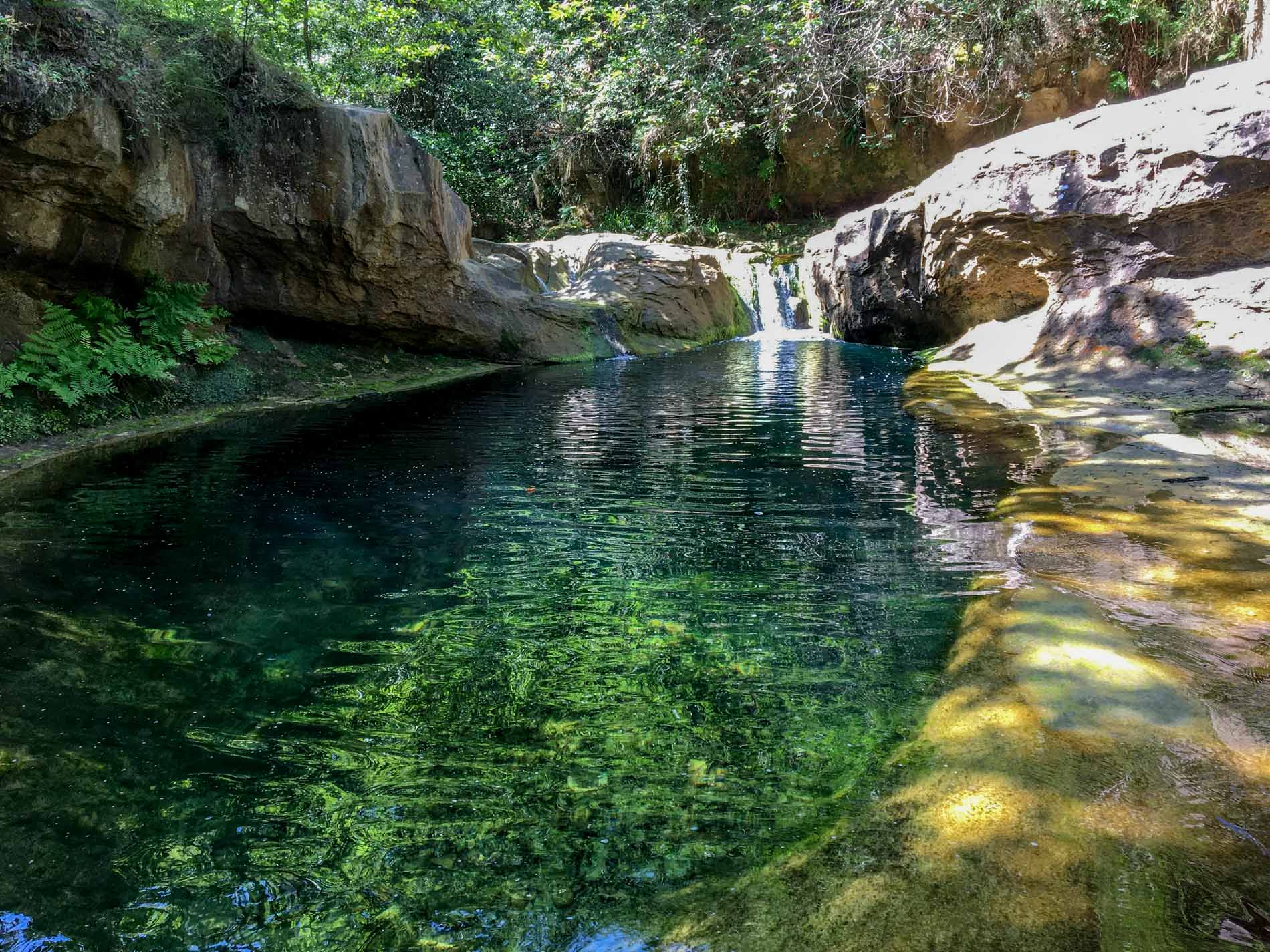 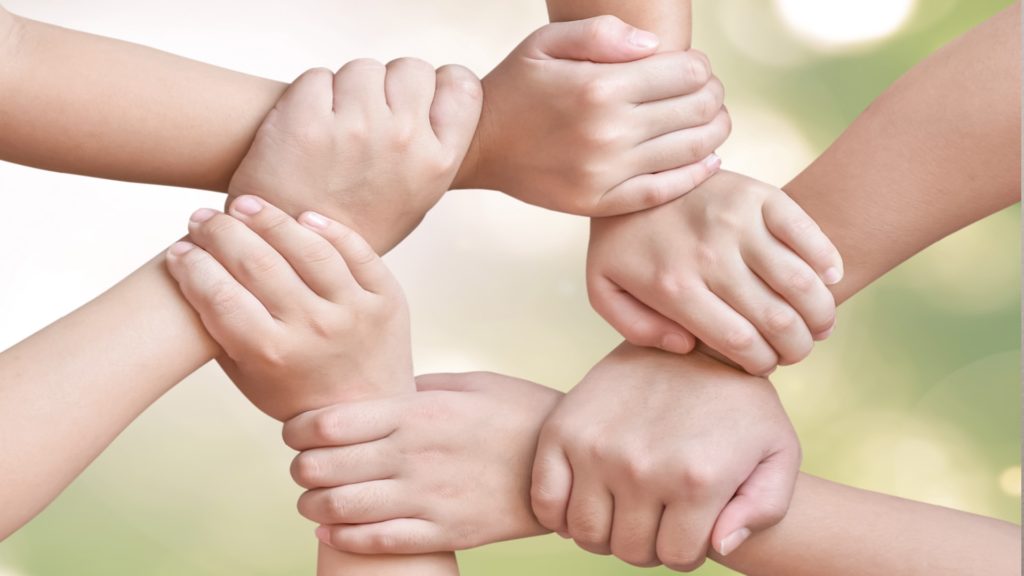 Spirituele bronnen
Cognitieve vaardigheden
Sociale vaardigheden
Veerkracht bevorderen:
Ook voor leerkrachten en hulpverleners!
Vermogen om in crisis emotie te reguleren: verdragen en geleidelijke verwerking stress  
Beschikken over positief sociaal netwerk: intervisie, MDO, nascholing
Vermogen om te denken over betere toekomst: opleiden, innoveren
Bewustzijn van innerlijke bronnen: ken ieders vaardigheden, ze worden onderschat!
Dank voor uw aandacht!
25